Alistamiento operacional de la gestión de activos para un arranque exitoso, Quellaveco
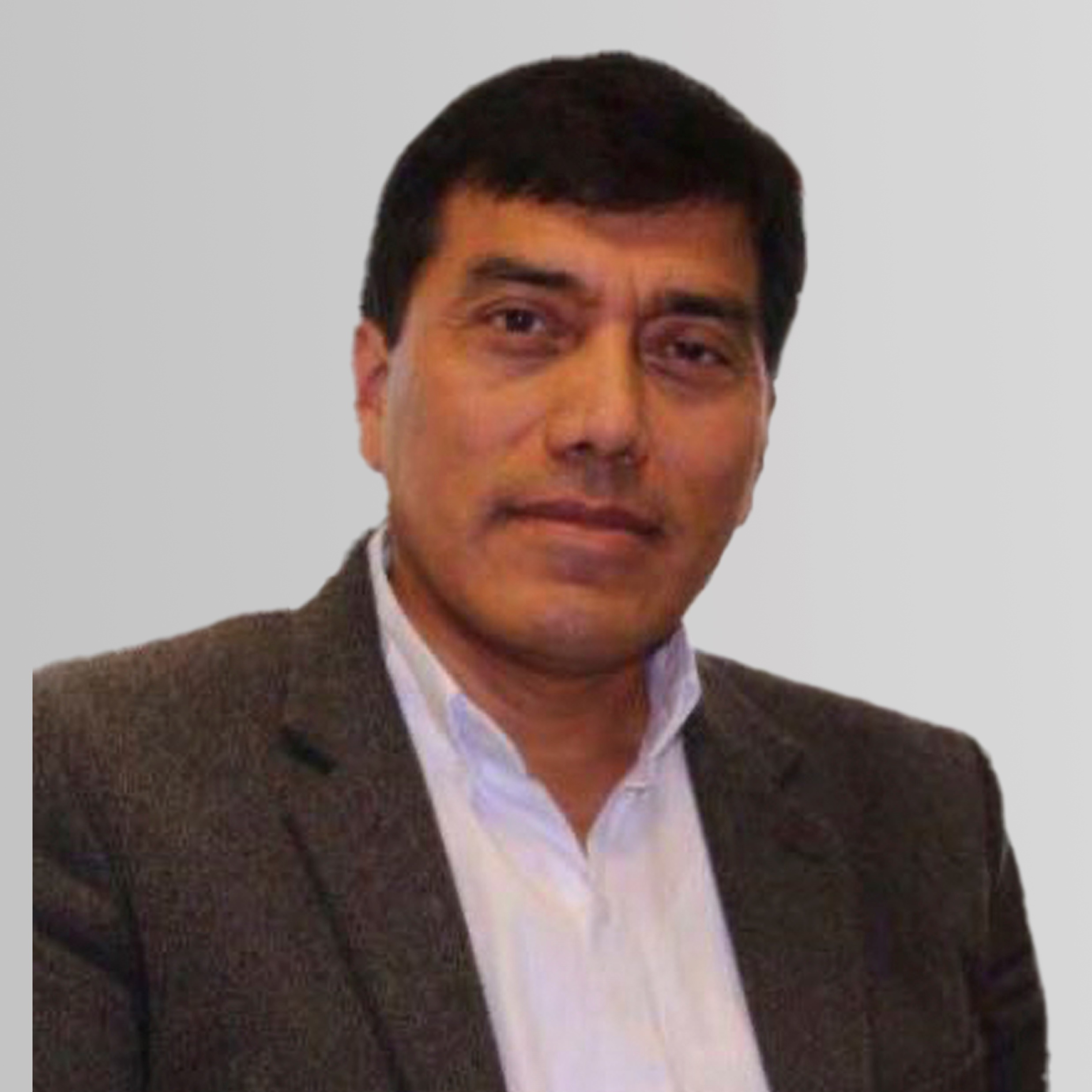 Alex Salvador
AS&R Planning Superintendent
Quellaveco
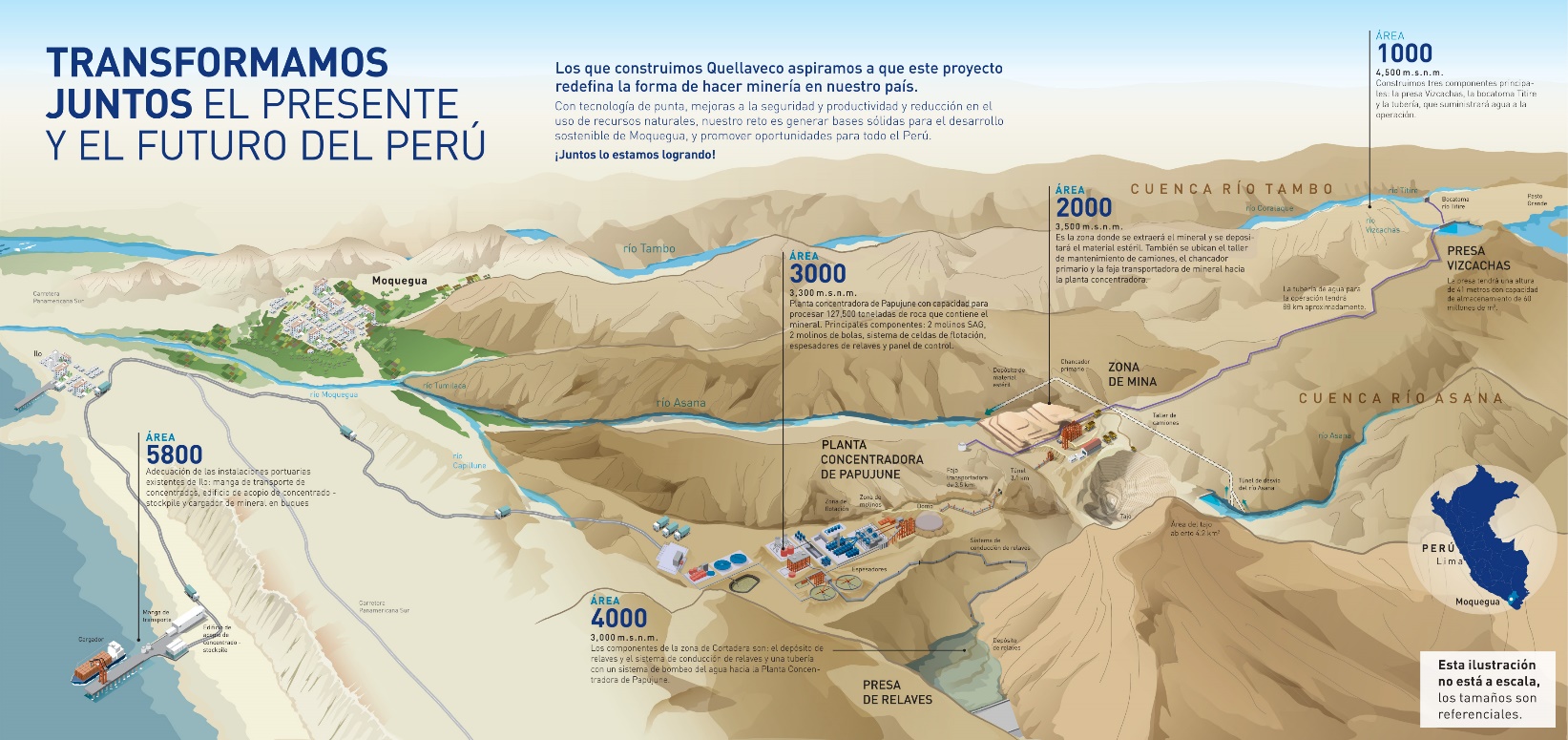 Future Smart Mining
MINERÍA INTELIGENTE
Transformar datos a productividad, minas de aprendizaje conectado
LÍDER CORPORATIVO CONFIABLE
En Anglo American tenemos el claro propósito de reimaginar la minería para mejorar la vida de las personas. 

¿Qué significa? Que estamos cambiando la forma en la que hacemos minería.

¿Cómo lo hacemos? A través de nuestra estrategia Future Smart Mining.  Innovación en tecnología, digitalización y sustentabilidad, trabajando de la mano para avanzar hacia una industria más segura, eficiente y sustentable.
MINERÍA MODERNA
Operación segura, remota y menos personas expuestas a peligros
TECNOLOGÍA Y DIGITALIZACIÓN
PLAN MINERO SUSTENDABLE
COMUNIDADES PRÓSPERAS
MINERIA CON MENOS AGUA
INCREMENTO DE PRODUCTIVIDAD CON LOS MISMOS RECURSOS
MEDIO AMBIENTE SALUDABLE
Proyecto Quellaveco
Reclutamiento de personal clave
Soporte en la Ingenieria de detalle
Elaboración del ORP
Participación de las caminatas en la construcción
Participación del precomisionado
Entrenamiento con los OEMs
Proyecto Quellaveco
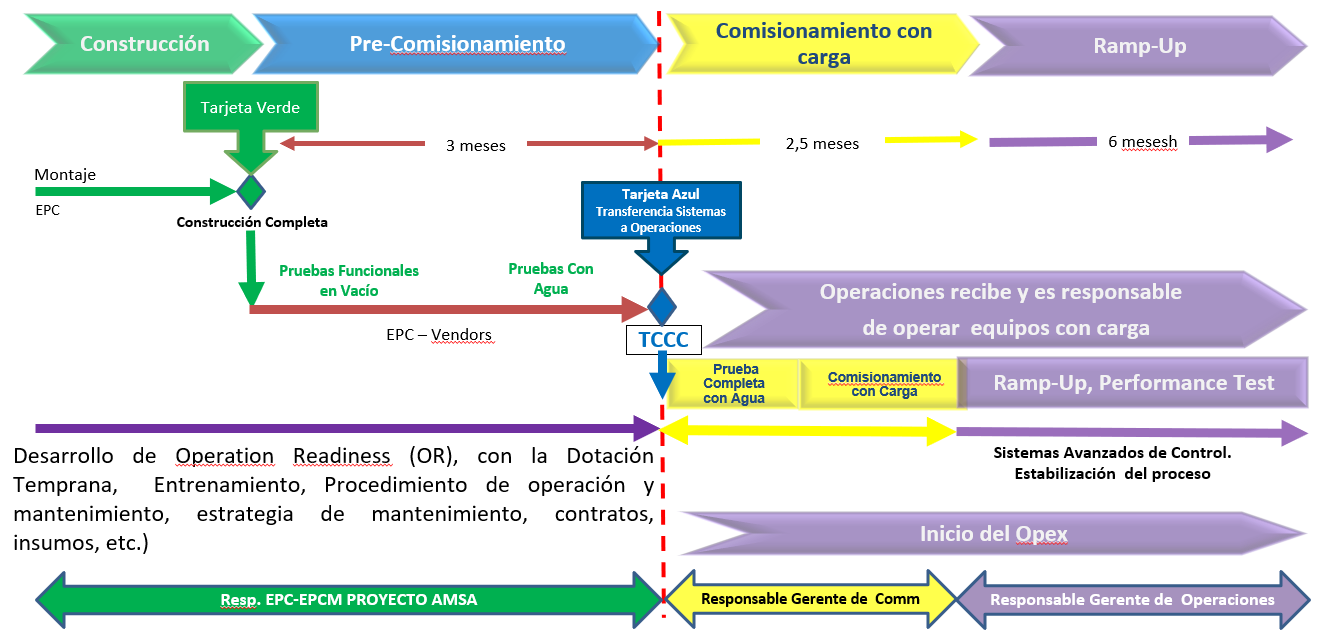 Proyecto Quellaveco
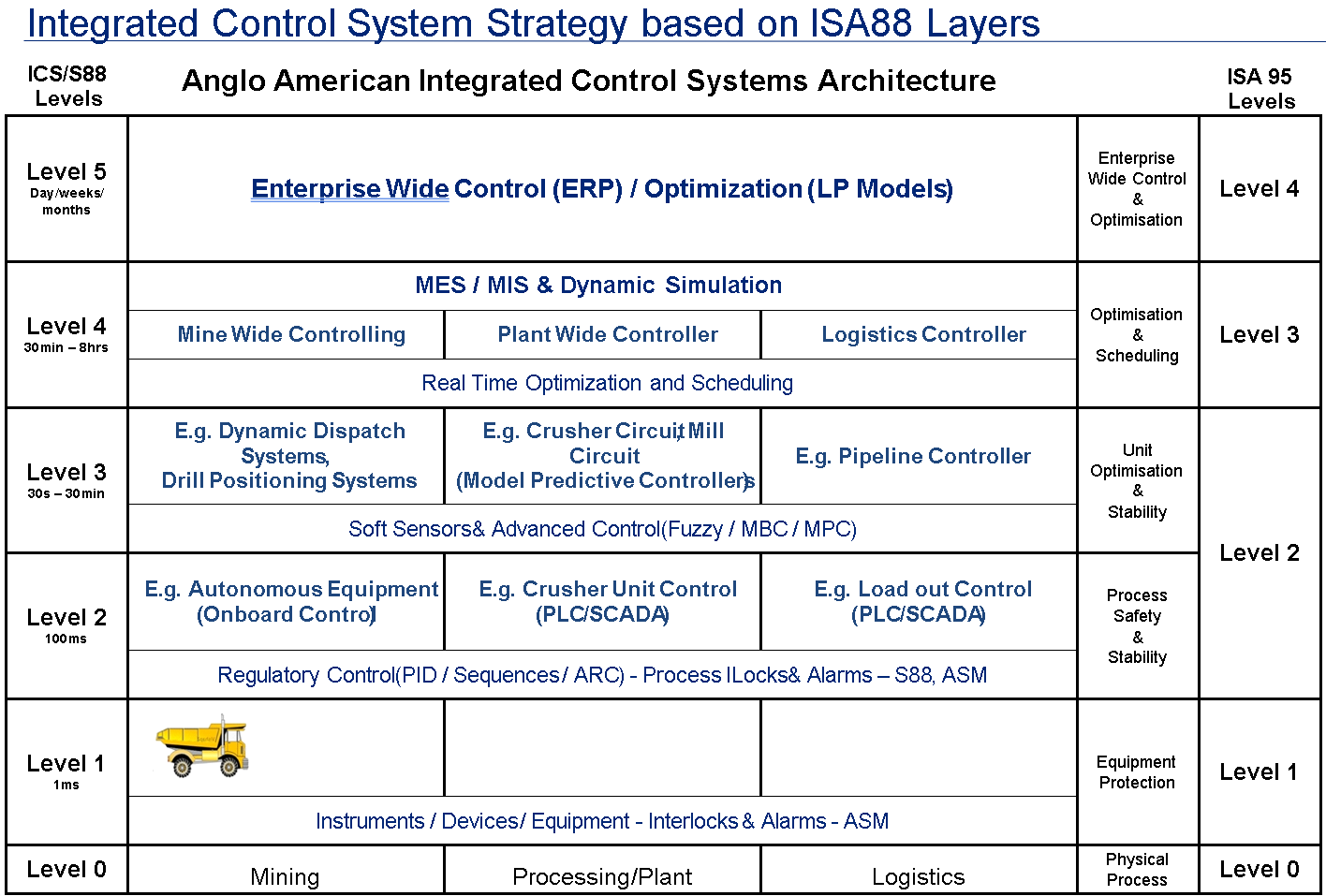 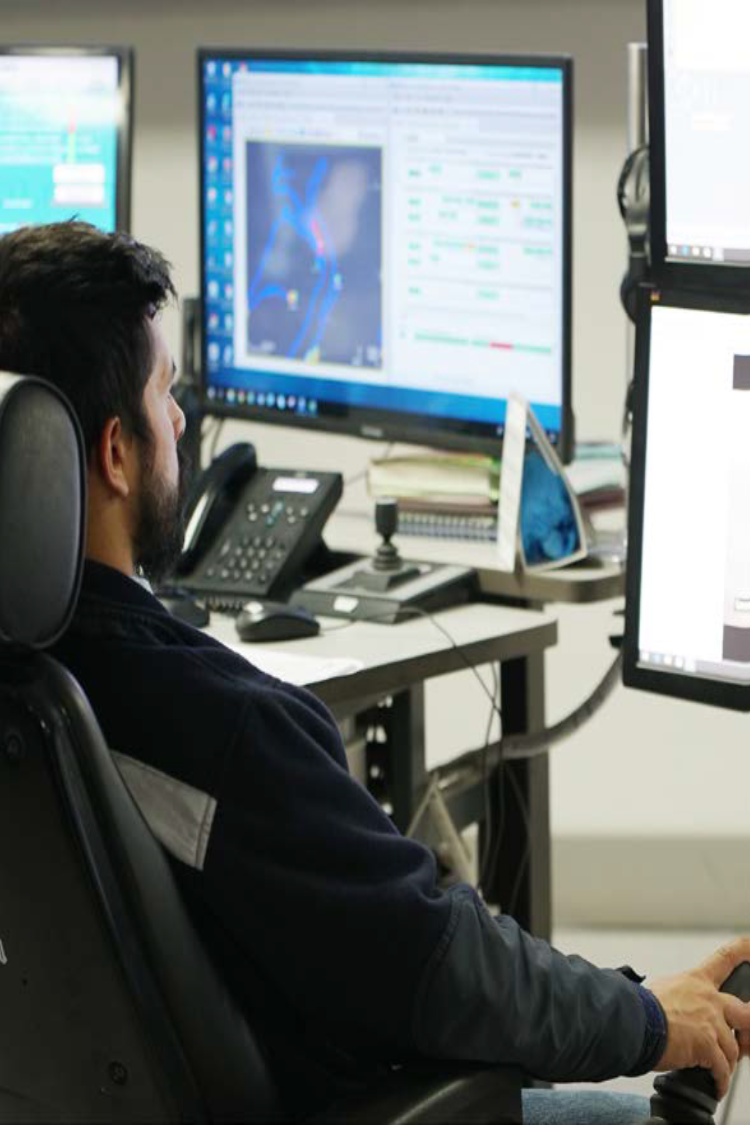 ¿Qué consideramos en el alistamiento?
Propósito
Estrategias de mantenimiento
Procesos
Sistemas de gestión
Tecnología
Equipos 
Personas
Propósito
Reimaginar la minería…

¿Qué podemos hacer en la minería y cómo vemos su futuro?
¿Cómo pensar de manera diferente e innovadora tanto para la minería como para toda la cadena de valor?
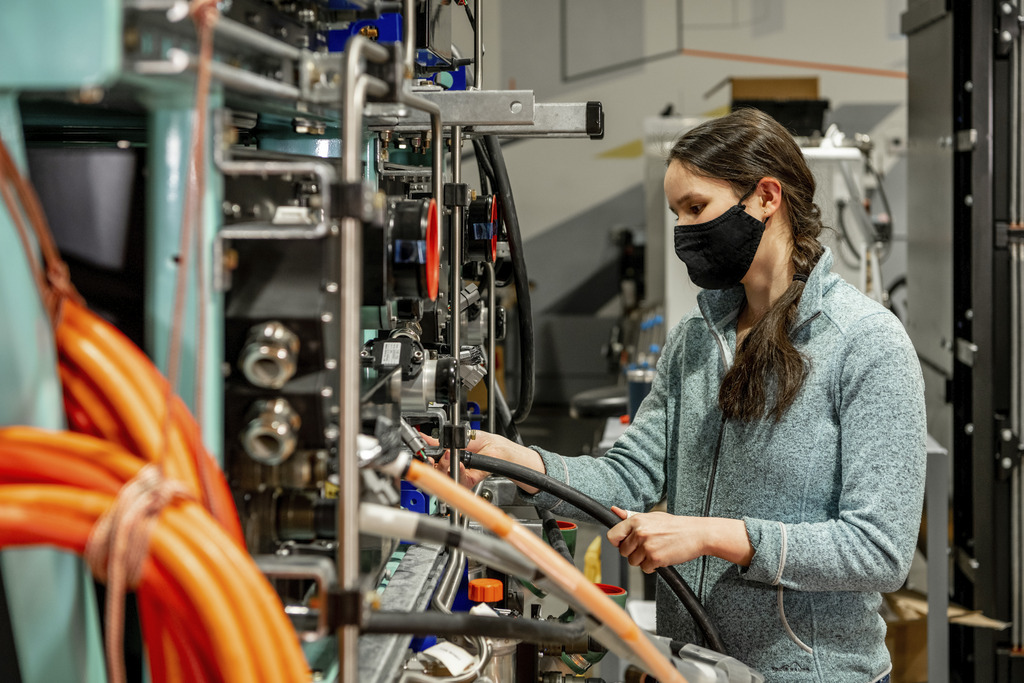 …para mejorar la vida de las personas

Mas allá del trabajo que hacemos y las utilidades que generamos, es generar  impacto en todo lo que tocamos y cada persona con la que interactuamos.
Estrategia de mantenimiento
Las tácticas se basaron en el concepto de Mantenimiento Centrado en la Confiabilidad (RCM) usando una aplicación global Rylson. Se tuvo participación del personal de confiabilidad, planeación, ejecución y de algunos OEMs.
Se implementó un proceso de Cero defectos, dentro de cual se desarrolló un plan FLAB (Fijación mecánica, Lubricación, Alineamiento y Balanceo) para ser implementado desde la etapa del precomisionado.
Estrategia de mantenimiento
Se tuvo como referencia el procedimiento corporativo Gestión de Fluidos Total (TFM), de donde tuvo el apoyo de algunas empresas especialistas para su implementación. En Mina se incluyó equipos de microfiltrado para equipos de carguío. En la planta se trabajó en el proceso de estandarización de lubricantes para todos los activos y el proceso de lubricación para la etapa de operación. 
En la ingeniería de detalle se incluyó la instrumentación necesaria para el monitoreo en línea. Los activos donde se instalaron estaban relacionados a la criticidad en la operación.
Estrategia de mantenimiento
Se gestionó la compra de componentes, repuestos críticos y consumibles. Trabajo en detalle con el equipo de Logística y con los OEMs.
Se gestionó la catalogacion de ítems de almacén, su clasificacion y los requerimientos de almacenamiento. 
Personal técnico recibió entrenamiento con los fabricantes y proveedores
.
Estrategia de mantenimiento
Se elaboraron tácticas de mantenimiento para equipos mineros con el soporte del OEM y de las mejores tácticas de la corporación.

.
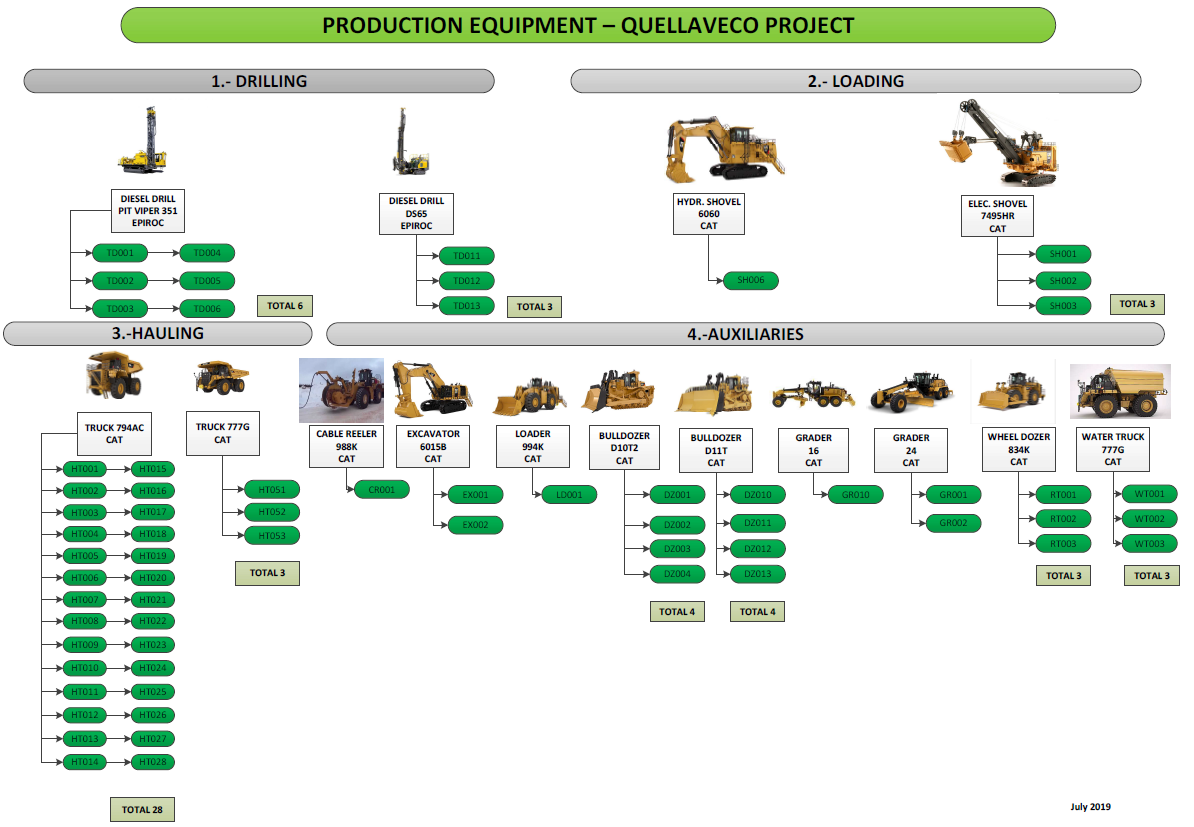 Estrategia de mantenimiento
Se hizo uso del ERP SAP en la Gestión de Activos (equipos de Mina y Planta). Las tácticas fueron cargadas al SAP.
.
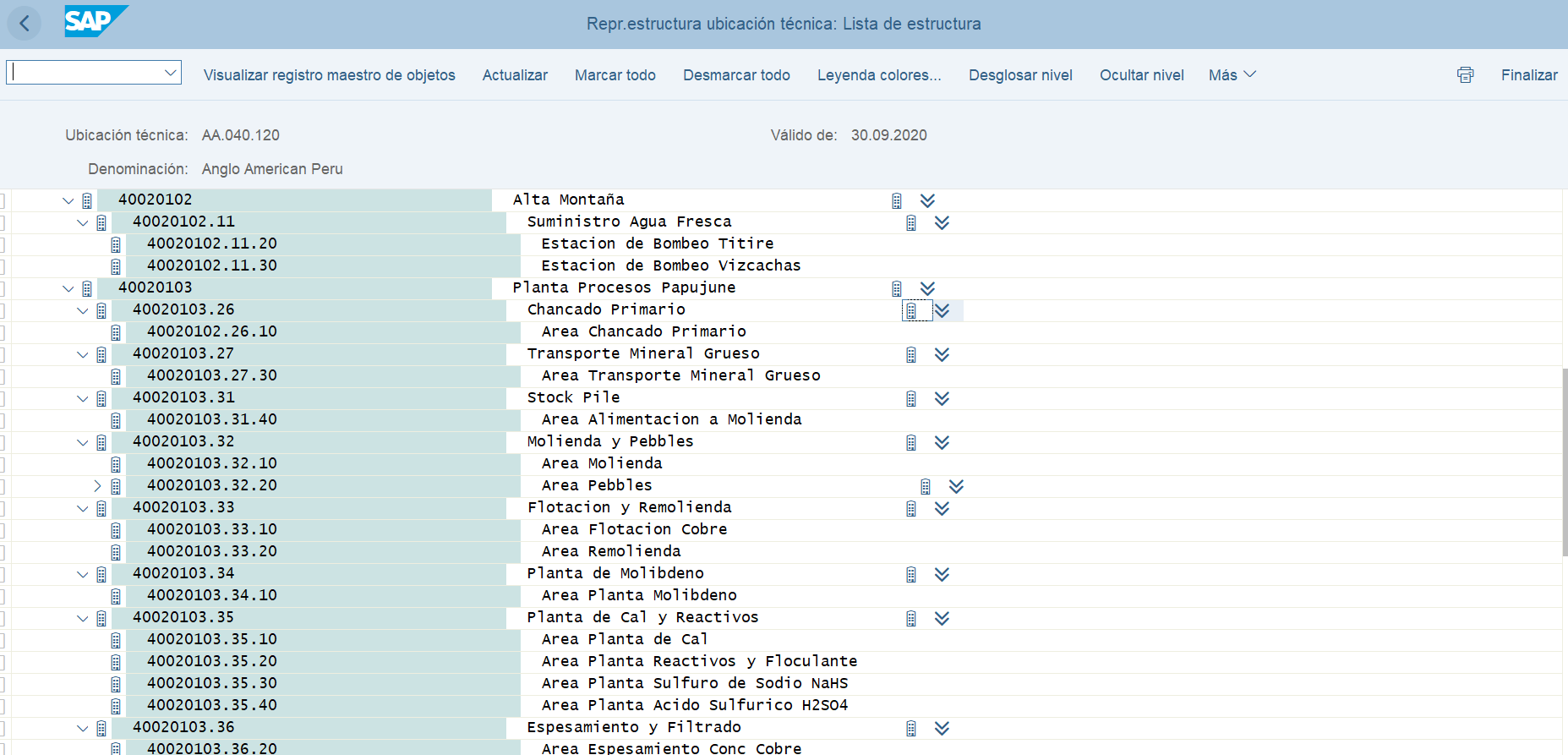 Procesos
Se implementó la Gestión de Trabajo de acuerdo al Modelo Operativo de Anglo American (AOM), con el uso de KPIs para medir los resultados del Plan Semanal.
Se trabajó en crear una cultura de disciplina operativa, incluyendo a los contratratistas.
.
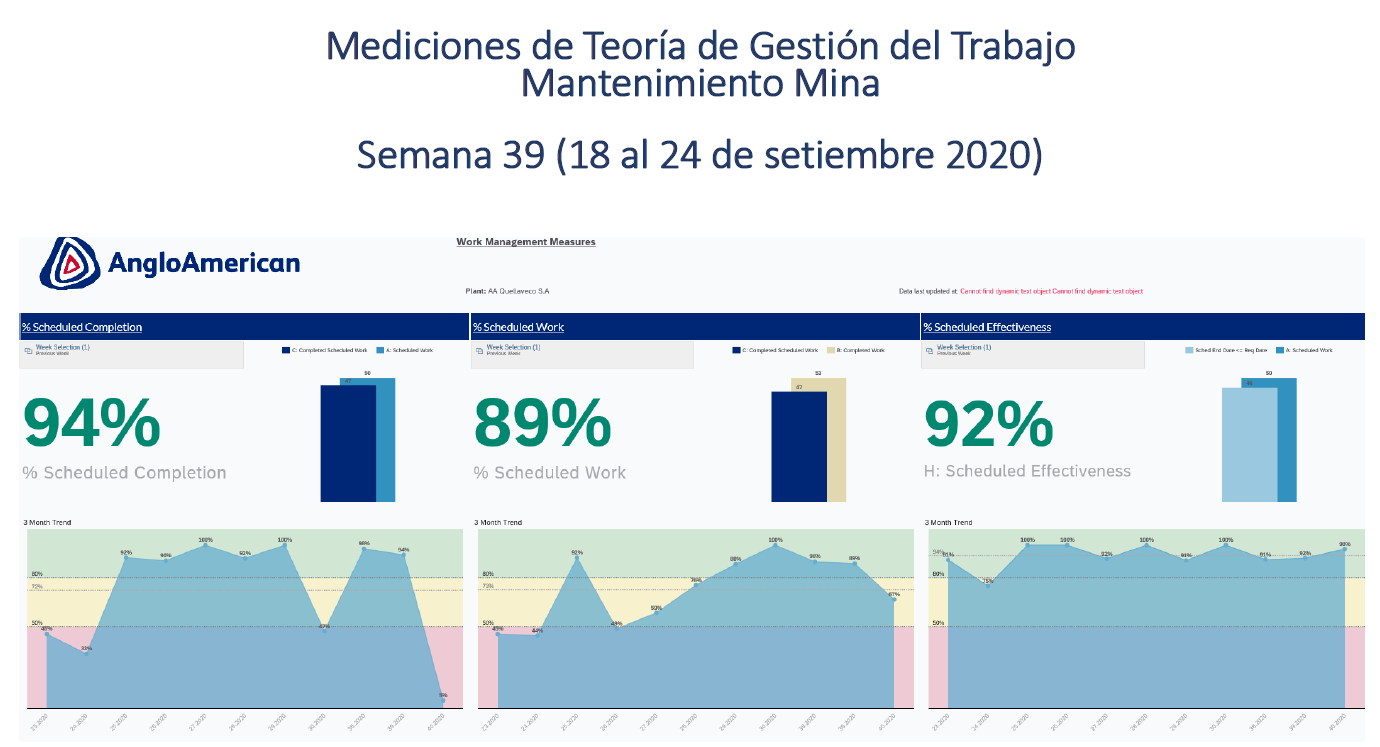 Sistemas de gestión
Mina
Monitoreo de presiones / temperaturas de llantas de camiones. 
Implementacion del Laboratorio en sitio (combustible, lubricantes).
Implementacion del Sistema de control de consumo de lubricantes.
Implementacion del modulo Health para signos vitales de los equipos mineros.
Sistemas de gestión
Planta
Sistema de monitoreo en linea de 40 activos críticos.
Sistema historiador PHD.
Sistema de torqueo de pernos structural.
Sistema de monitoreo de termperatura de las barras eléctricas de media tensión.
Uso del laboratorio instalado en Mina.
Monitoreo de presión/temperatura
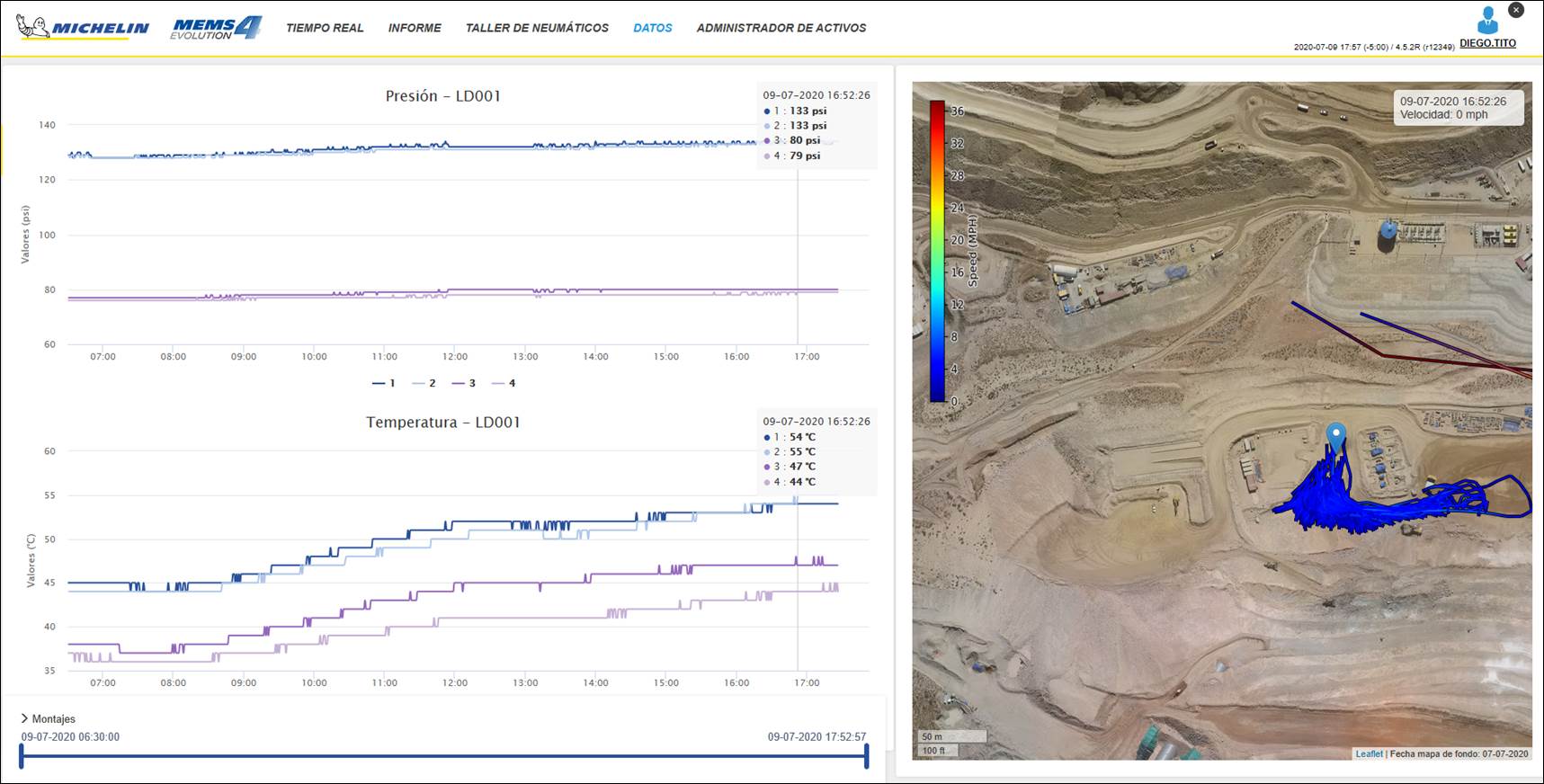 Vida de llantas sobre 6000 horas
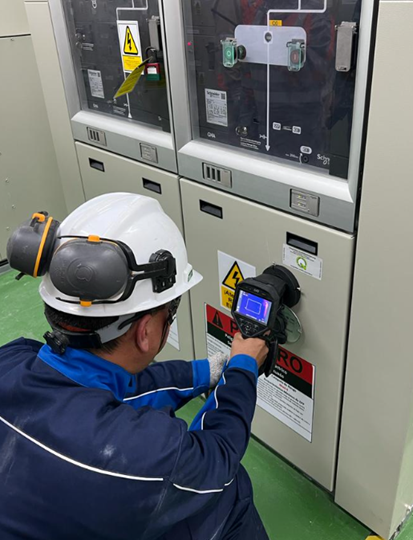 Monitoreo de condiciones
Implementación del dashboard del Top 5 usando data del Minestar, basado en Power BI.
El sistema de salud de equipos mineros está en proceso de implementación.
En planta se ha implementado ventanas infrarrojas en los transformadores y motores críticos.
Se tiene un plan de inspección por drones para las líneas de transmisión
Diseño de forros
Cambio en los perfiles y material en los forros de molinos y chutes. En este proceso de identificación de partes se buscó tener vidas confiables en los elementos de desgaste que calcen con las paradas de Mantenimiento.
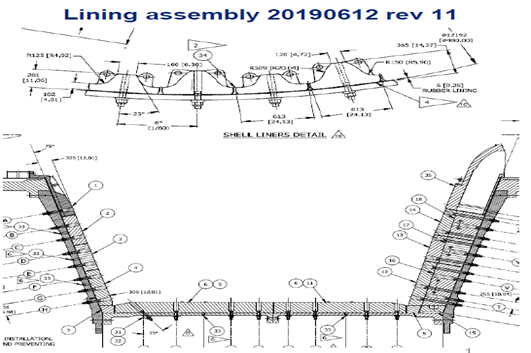 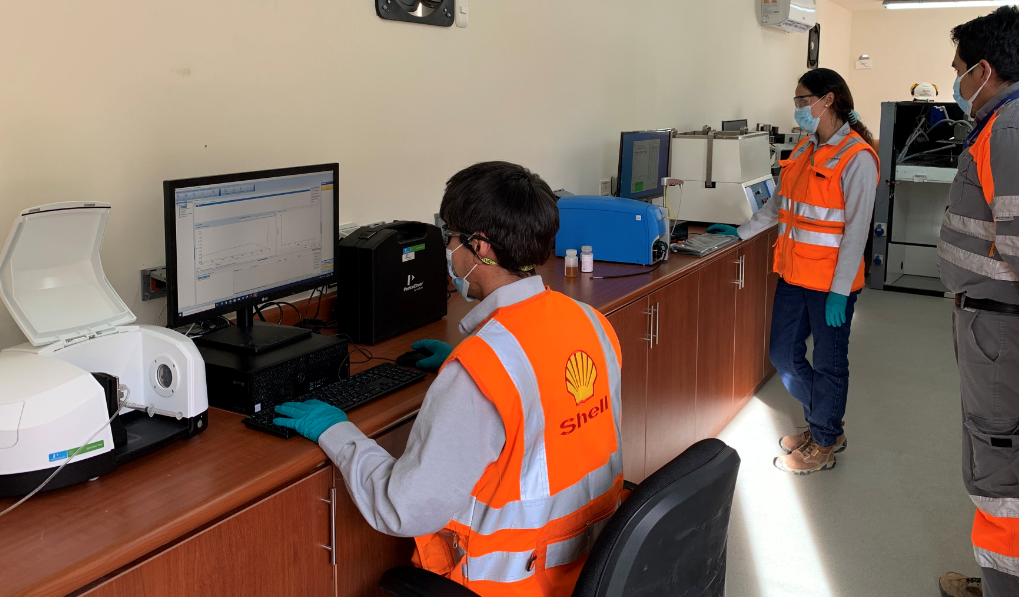 Implementación del LAB
Implementación del dashboard del Top 5 usando data del Minestar, basado en Power BI.
El sistema de salud de equipos mineros está en proceso de implementación.
En planta se ha implementado ventanas infrarrojas en los transformadores y motores críticos.
Se tiene un plan de inspección por drones para las líneas de transmisión
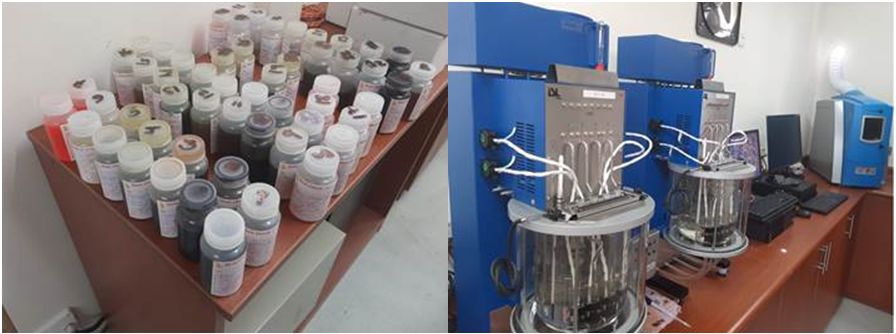 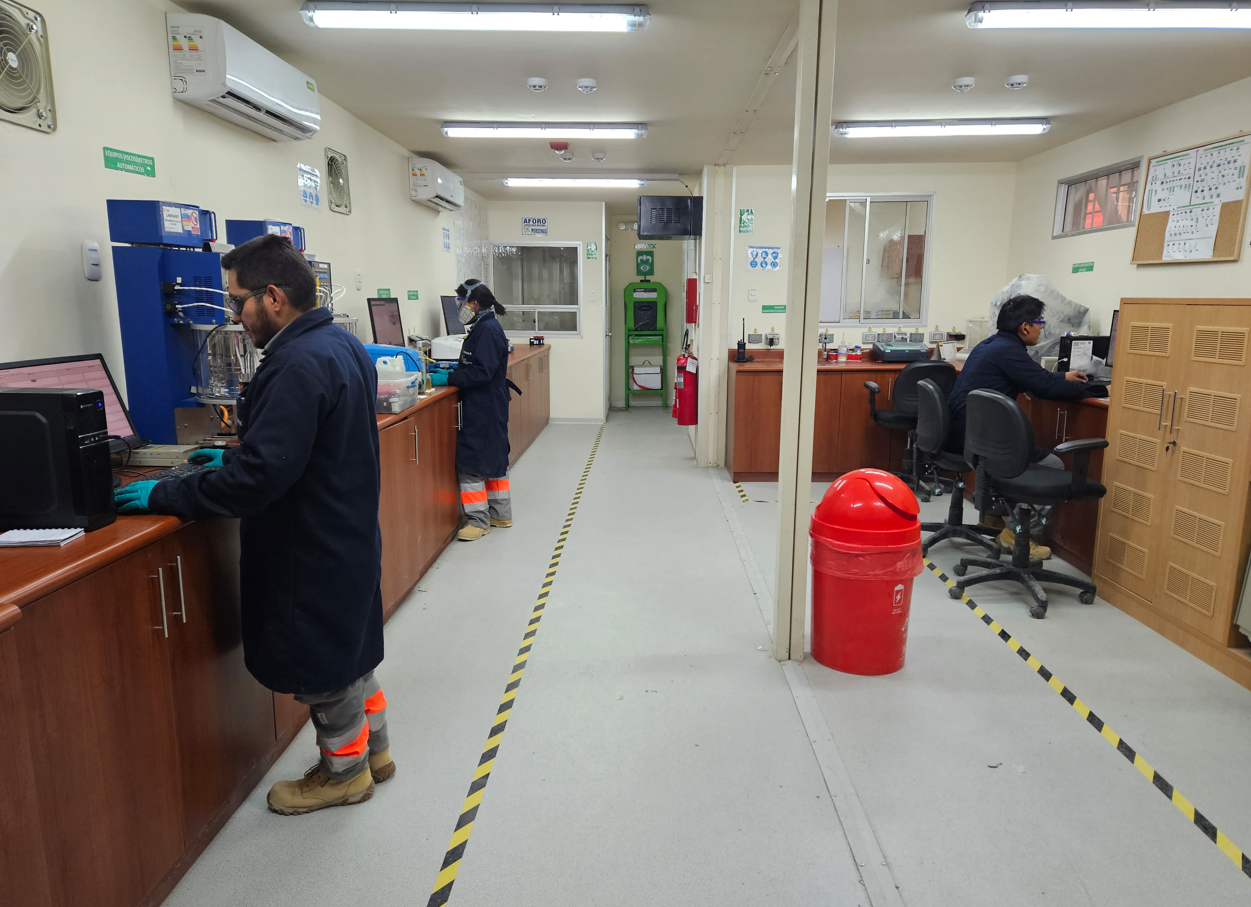 Gestión total de fluidos
Se monitorea la calidad de los fluidos desde punto de entrega del proveedor hasta el punto de alimentación al equipo.
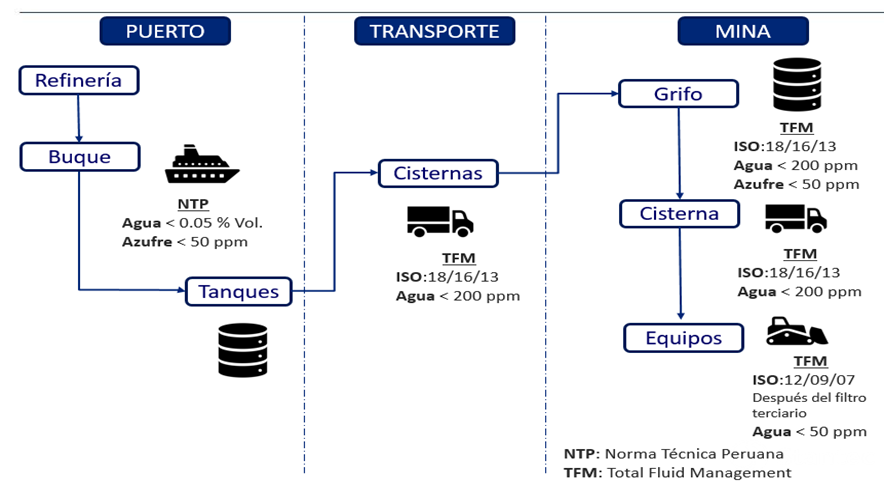 Eliminación de defectos
Entrenamiento en Gestión de Activos, Análisis de Fallas y Análisis Causa Raíz para los Ingenieros de Confiabilidad y Supervisores.
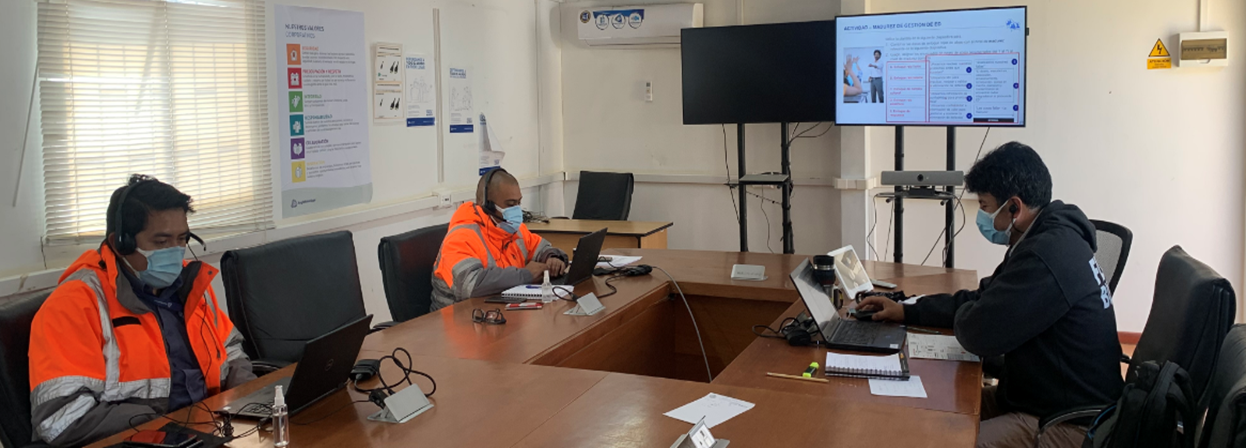 Eliminación de defectos
Confiabilidad Operacional: sesiones de concientización y entrenamiento a los Operadores de equipo pesado (GETs, neumáticos, lubricantes, etc.)
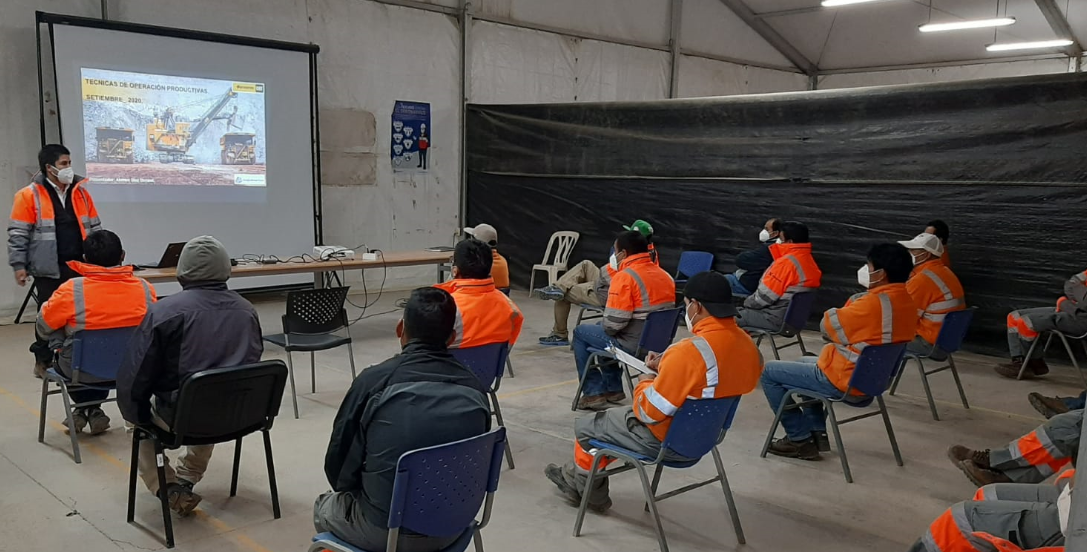 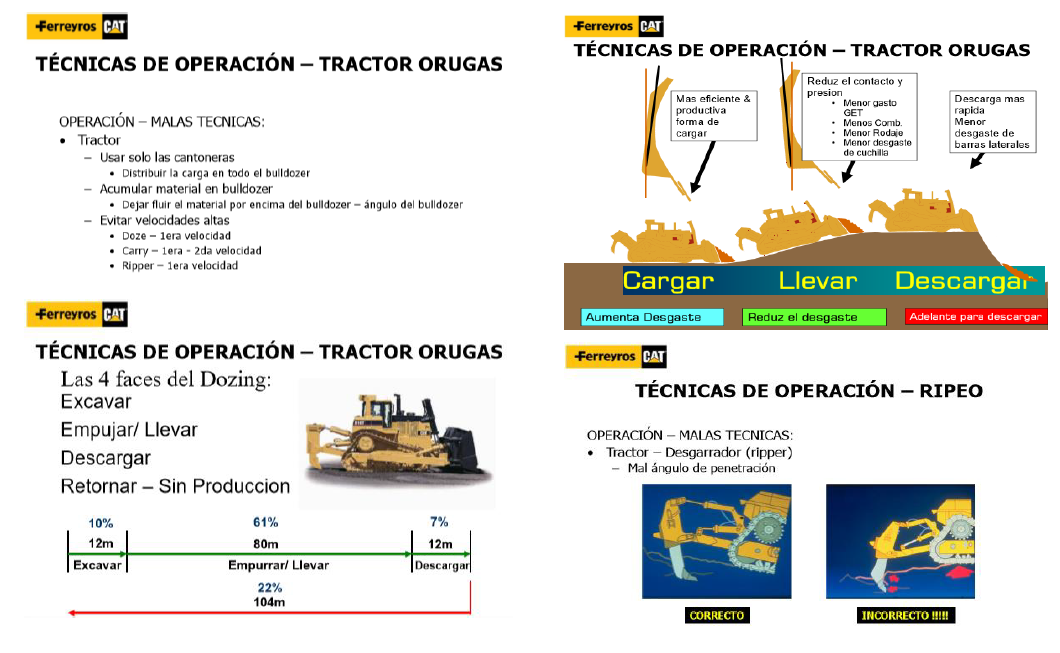 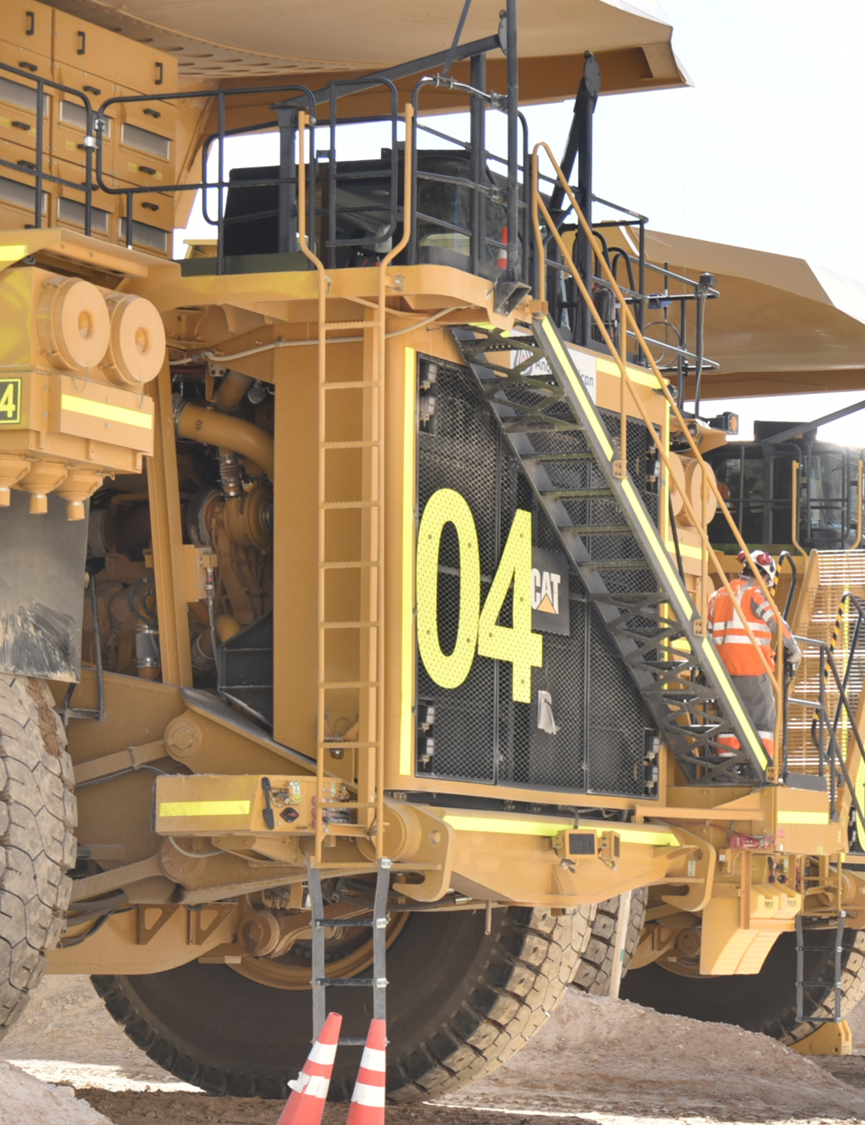 Tecnología
Las flotas de camiones y perforadoras son autónomas. Monitoreadas desde el centro operacional integrado.
En la planta se implementó un sistema de Inspección virtual que está conectado al Sistema de Control.
La operación de la planta cuenta con el gemelo digital.
Se está implementando un sistema de gemelo digital para la coordinación de protección eléctrica
Tecnología, centro operacional integrado
Se tiene una sala integrada de toda la cadena de valor (desde alta montaña hasta el puerto). Con monitoreo en línea de la salud de los equipos mineros y de los equipos críticos para la operación.
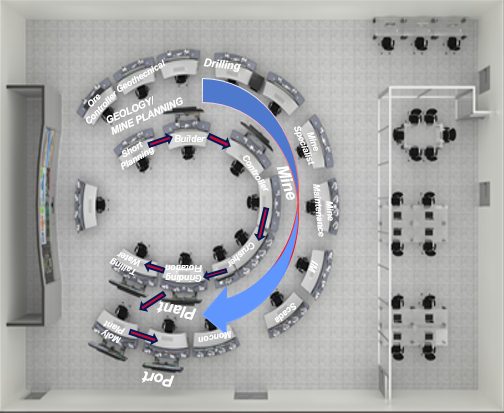 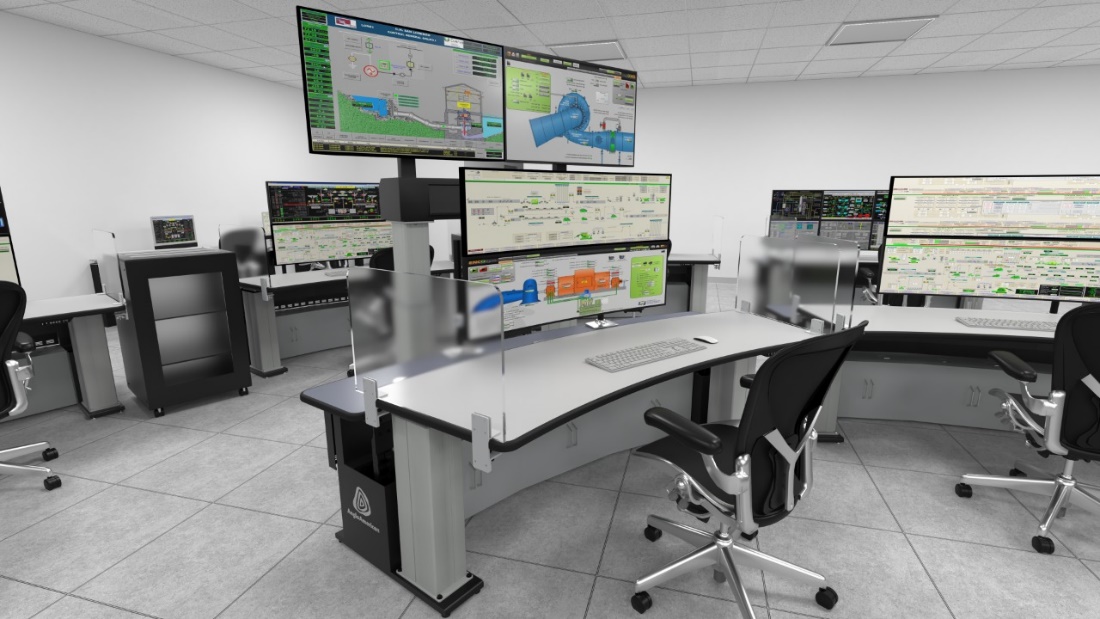 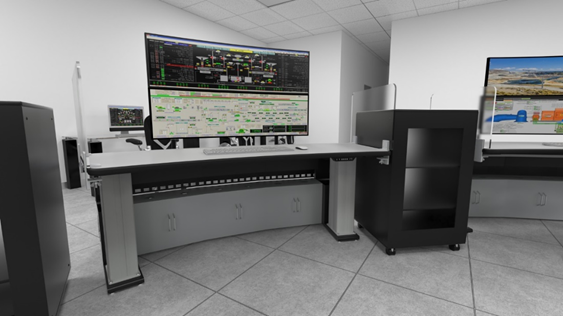 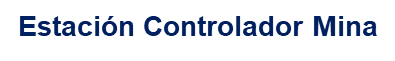 Monitoreo en Línea
¿Qué buscábamos?
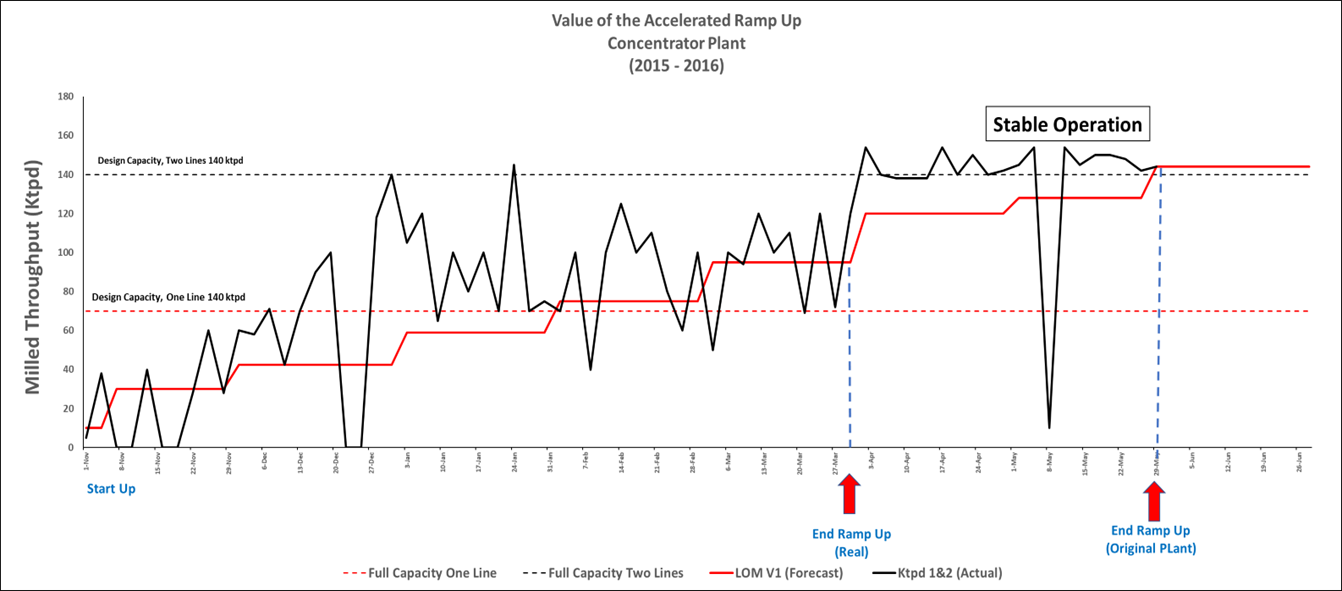 Lograr una rampa hacia los valores nominales de la planta en el menor tiempo.
¿Qué logramos?
Hemos logrado estabilidad y la  minimización de la variabilidad en los principales indicadores de gestión.
Un reto que se tuvo es la alta utilización de los equipos, dado el uso de camiones autónomos (>90%)
¿Qué logramos?
La primera línea la arrancamos en Julio 2023.
Igualmente hemos logrado estabilidad y la minimización de la variabilidad de los principales indicadores de gestión.
El reto de este año es lograr sostener los resultados dado que ya estamos trabajando a valores nominales de la operación
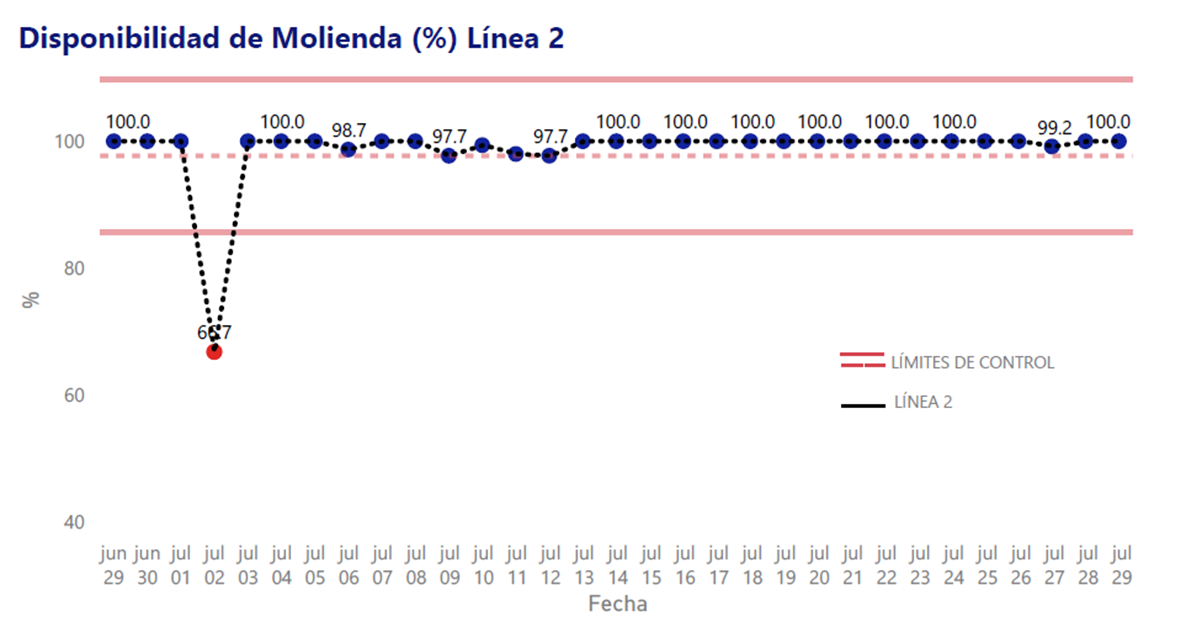 ¡En la ruta hacia una operación verde!
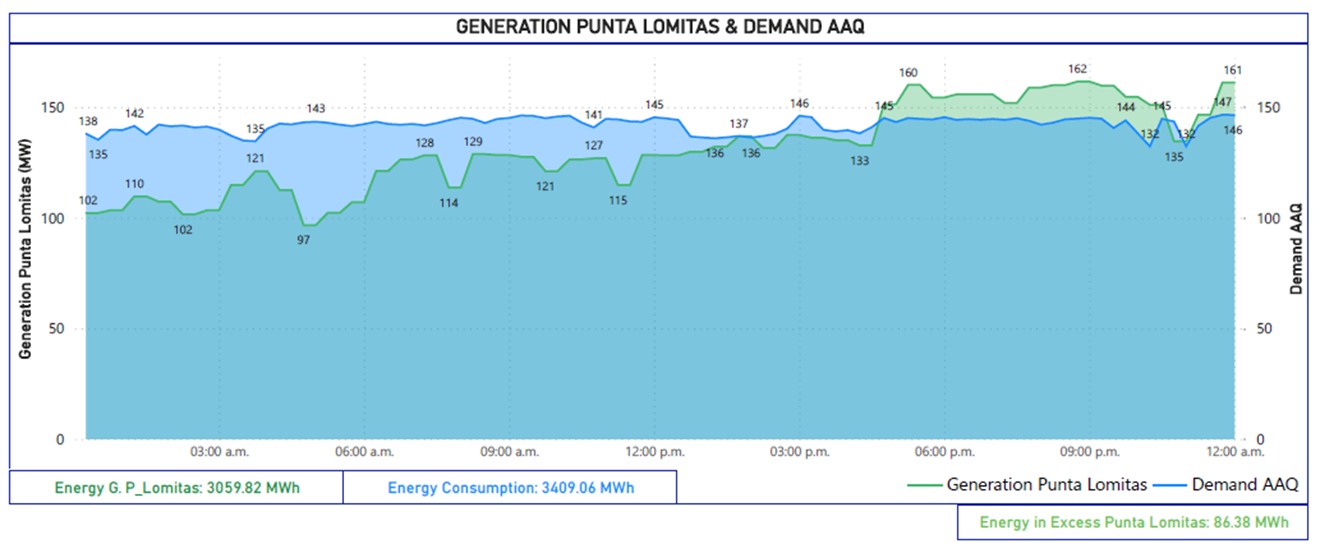 Somos la primera operación minera en el país con abastencimiento de la demanda energética verde
Alex Salvador Vara
alex.salvador@angloamerican.com